LA ESCOLÁSTICA (edad media, s. VIII-XIv)
La cultura en la Edad Media, y también la filosofía, será judía, musulmana y cristiana.
A la filosofía cristiana se la denomina “Escolástica” porque nace en las escuelas monacales, catedralicias y palatinas. También se entiende por “Escolástica” el cuerpo doctrinal que se elaboraba en esos centros de estudio.
Además de Teología y Filosofía, en estas escuelas se enseñaban las 7 artes liberales el Trivium-para el alma- (gramática, retórica, dialéctica) y el Quadrivium – para el cuerpo- (geometría, aritmética, astronomía y música)
La primera escolástica nace en la Escuela de Aquisgrán, fundada por el emperador Carlomagno a finales del siglo VIII (San Anselmo, Pedro Abelardo)
La madurez de este pensamiento dará lugar a la Alta Escolástica (SS. XII-XIII), representada por san Buenaventura, Santo Tomás y Duns Escoto.
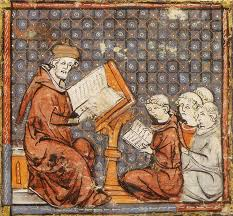 PROBLEMAS DE LA FILOSOFÍA MEDIEVAL
El problema de la realidad se centra en la reflexión sobre un mundo creado y un Dios creador     cómo es posible la creación y cómo puede demostrarse la existencia de Dios.
El problema del conocimiento se centra en la relación entre fe y razón, y propone cuatro soluciones:
Primacía de la fe (San Agustín y su escuela).
Primacía de la filosofía (Averroes).
Compatibilidad y autonomía (Santo Tomás).
Separación (Ockham)
El problema del ser humano aborda la naturaleza del alma, su inmortalidad y su relación con el cuerpo humano.
PROBLEMAS DE LA FILOSOFÍA MEDIEVAL (II)
El problema ético plantea el origen y la naturaleza de las normas morales. San Agustín y santo Tomás pondrán el acento en su origen divino     Heteronomía moral

El problema político se pregunta por las relaciones entre la Iglesia y el Estado, por el origen del poder, la naturaleza de las leyes y su adecuación a la ley natural:

Subordinación del Estado (Teocratismo político.  San Agustín. Ciudad de Dios).
Autonomía y complementación, sobre el respeto común a la ley natural (Santo Tomás).
Separación completa (Ockham).
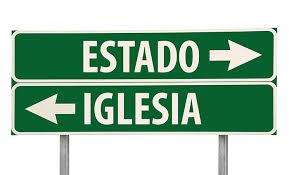 Búsqueda de información
Escolástica
Vida de Santo Tomás.
Obra.
Pensamiento:
Fe y razón (Diferencias con S. Agustín).
Seres necesarios Vs. Seres contingentes.
Dios: Acto puro.
Demostración de la existencia de Dios:
Argumento Ontológico San Anselmo (Buscar).
Crítica al argumento.
Cinco Vías para la demostración (5)
Felicidad.
Facultades del alma.
Ley natural.
(SANto) tomás de aquino (1225-1274 d.C.)
VIDA
Nace en el año 1225 d.c en el castillo de Roccasseca, cerca de Nápoles.

En 1244 toma en Nápoles el hábito de la Orden de los dominicos (orden mendicante), sin que su familia consiga disuadirle (fue raptado por sus hermanos y encerrado durante 2 años en Roccasseca, enviándole, incluso, a una mujer que ejercía la prostitución para intentar que colgase el hábito).

Estudia en París y en Colonia con Alberto Magno, erudito que intentó compaginar la obra de Aristóteles con el cristianismo.

Muere en 1274, camino del segundo concilio de Lyon.
Obra
Sus obras más destacadas son:
Summa contra gentiles. Escrita para que sirviera a predicadores españoles que tenían que dirigirse a judíos y musulmanes, usando casi exclusivamente argumentos de razón para convencerles. Por eso se ha dado en llamar también “Suma filosófica”
Summa theologiae: La “Suma teológica” es la obra maestra de santo Tomás. Dividida en tres partes: Sobre Dios creador, uno y trino; sobre la vida moral del hombre: felicidad, pasiones, virtudes, etc. Y la tercera parte sobre Cristo, la gracia y los sacramentos.
Comentarios a Aristóteles.
A) El problema del conocimiento (+ REALIDAD) (I)
Tomás de Aquino mantiene que la filosofía y la teología son dos ciencias distintas, con objetos, métodos y criterios diferentes, y que cada una en su propio campo es autónoma y autosuficiente.
	Sin embargo, una vez realizada esta delimitación de dominios, Tomás de Aquino intenta hacer concordar la razón y la fe. 

	El teólogo parte de la fe en la revelación divina, mientras que el filósofo solo admite lo que llega por medio de su razón.
Afirma que cuando el objeto de la filosofía y la teología coinciden (cuando se ocupan de los mismos temas) necesariamente tiene que existir armonía.
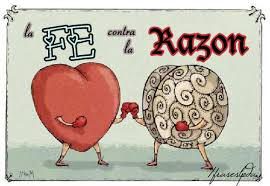 A) El problema del conocimiento (+ REALIDAD) (I)
Armonía: Si el uso de la razón es correcto, y la revelación es divina, no pueden engañarnos.
Si se da un desacuerdo entre razón y fe        nos encontramos ante un error.

Ya que el error no puede encontrarse en la revelación divina, es necesario que se encuentre en la filosofía.

La fe ejerce sobre la razón una acción doble:

Enseñar verdades inasequibles a la razón: Produce un aumento esencial en su conocimiento de la realidad natural y sobrenatural      Trinidad, divinidad de Jesucristo

Aclarar verdades que la razón puede encontrar por si misma      Existencia de Dios, del alma, del pecado, la inmortalidad  del alma…
A) El problema del conocimiento (+ REALIDAD) (II)
Santo Tomás distinguirá, por tanto,  dos tipos de verdades:

Naturales: Forman parte de la realidad natural que puede ser aprehendida por la razón humana con ayuda de los sentidos. Numerosos conocimientos sobre el mundo, el ser humano y Dios.
Sobrenaturales: Proceden de la revelación divina, para que podamos conocerlas mediante la fe, otorgada por Dios. Ejemplos: Trinidad divina o Encarnación.

La razón proporciona, por una parte, los preámbulos de la fe, es decir, aquellas verdades naturales reveladas por Dios que sirven de inicio y preparación para la aceptación de las verdades sobrenaturales.
La fe protege a la razón de las dudas y errores y suministra a la razón campos nuevos para la investigación y la reflexión       Fe como “generadora de filosofía”
A) El problema del conocimiento (III)
Todo nuestro conocimiento comienza con los sentidos (=Aristóteles).
	Rechazo, por tanto, de  las “Ideas” o formas separadas platónicas.
El alma, al nacer el hombre, es una tabula rasa (=Aristóteles) en la que no hay contenidos impresos.

	 Los objetos del conocimiento suscitan la actividad de los órganos de los sentidos, sobre los que actúan, produciendo la sensación, que es un acto del compuesto humano, del alma y del cuerpo, y no sólo del alma como pensaba Platón.

Entonces, para que haya conocimiento es necesario la acción conjunta de ambos, por lo que la posibilidad de una intuición intelectual pura, que ponga directamente en relación el intelecto y el objeto conocido, queda descartada.
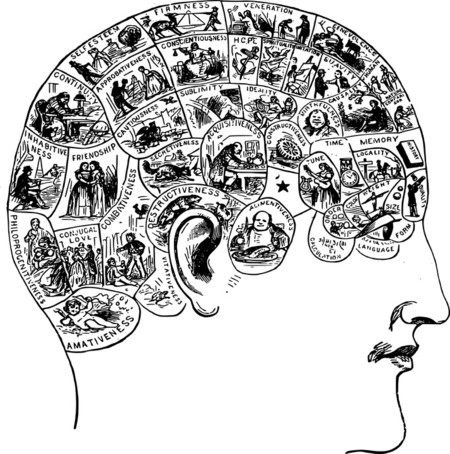 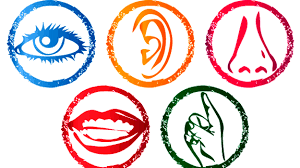 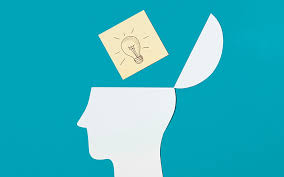 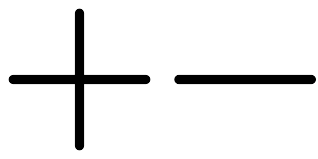 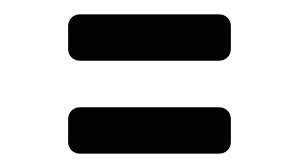 A) El problema del conocimiento (III)
Esta actividad primaria es realizada por los sentidos, quienes, en colaboración con la imaginación y la memoria, producen una imagen sensible (phantasma) de la sustancia     que sigue siendo una imagen concreta y particular.
Sobre esa imagen sensible actuará el entendimiento agente, dirigiéndose a ella para abstraer la forma o lo universal (especie intelegible)     reacción: produce en el entendimiento paciente la especie expressa (concepto universal o verbum mentis)
	Así, el proceso de abstracción      consiste en separar intelectualmente lo universal, que sólo puede ser conocido de esta manera. 

La consecuencia es la necesidad de tomar como punto de partida la experiencia sensible en todo conocimiento. También en el conocimiento de las cosas divinas.
	 
	por este motivo Tomás de Aquino adoptará el método "a posteriori" en su demostración de la existencia de Dios a través de las cinco vías.
Recordemos…
A) El problema del conocimiento (IV)
¿Qué ocurre entonces con aquellas sustancias no materiales? 
No es posible tener en esta vida un conocimiento directo de ellas (los ángeles y Dios). 
El conocimiento de estas sustancias sólo se puede obtener por analogía, en la medida en que podamos tener un conocimiento de los principios y de las causas del ser.
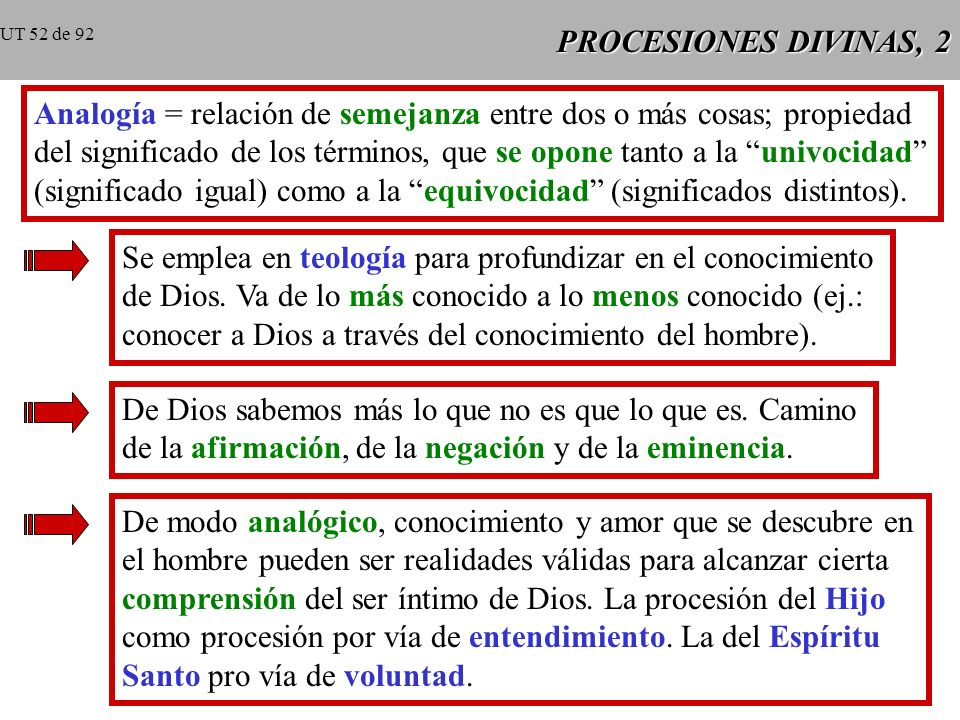 Santo Tomás propone que entendamos los predicados divinos en un sentido análogo: podemos decir que Dios conoce y que el hombre conoce porque ambos tipos de actividad son adquisición de conocimiento, forma de poseer la verdad, pero en el caso de Dios esta forma es totalmente distinta a la humana (por ejemplo porque la mayor parte de nuestros conocimientos son imperfectos, limitados y consecuencia de la argumentación, mientras que en Dios su conocimiento es perfecto, sin límites y directo).
A) El problema del conocimiento – teología
Sobre las verdades
Verdades propias de la teología        puesto que no pueden ser conocidas por la razón (es decir, no pueden ser demostradas racionalmente) y son conocidas solo por la Revelación        los artículos de fe, como el dogma de la Trinidad, por ejemplo. 
Verdades propias de la filosofía o de la ciencia      en el sentido de que no han sido reveladas     las verdades de razón, como los teoremas de la geometría, por ejemplo. 
Verdades comunes a la teología y a la filosofía      puesto que han sido reveladas, aunque al mismo tiempo pueden ser establecidas por la razón.      A estas verdades comunes las denomina Santo Tomás preámbulos de la fe.
Cabe preguntarse por qué esos conocimientos que son accesibles para la razón han sido también objeto de revelación. Santo Tomás responde que, puesto que Dios es el fin del hombre, es moralmente necesario que el conocimiento de verdades tan importantes para la vida no se deje simplemente en manos de quienes tengan la capacidad, el tesón y el tiempo libre para descubrirlas. Tales verdades no son artículos de fe, sino preámbulos a los artículos. Pueden ser descubiertas por la razón, pero nada impide que sean objeto de fe para un hombre que no pueda entender o que no tenga tiempo de considerar la demostración filosófica.
A) El problema del conocimiento – teología
Así, el filósofo llega en sus argumentos a la idea de Dios como creador, y el teólogo también trata de Dios como creador

pero para el filósofo este conocimiento se alcanza como conclusión de un argumento puramente racional, mientras que el teólogo acepta el hecho de que Dios es Creador porque está contenido en la revelación, de modo que constituye para él una premisa más bien que una conclusión. 

Hay que diferenciar entre:
 la teología dogmática     que se ocupa de la doctrina sagrada revelada por Dios, 
y la teología natural     que es una parte de la metafísica o filosofía, cuyo ámbito propio son esas verdades comunes tanto a la fe como a la razón, considerándolas desde el punto de vista de la razón y no en cuanto datos de la revelación.
B) El problema de DIOS (i)
El argumento ontológico de San Anselmo de Canterbury (siglo XI)     afirma que la existencia está contenida como una perfección en el concepto mismo de Dios, con lo que basta con saber lo que la palabra Dios significa para comprender que Dios existe, pues negarlo implicaría contradicción      Tal ser tiene que existir en la realidad, pues es más grande lo que existe en la realidad que aquello que existe solo en el pensamiento       Luego, la existencia de Dios es evidente por sí.    Dios es aquello mayor de lo cual no cabe pensar nada 
Santo Tomás argumenta que aun concediendo que todos concibieran a Dios como el Ser mayor que el cual nada puede pensarse, no se sigue necesariamente que tal ser exista fuera de la mente (argumentación débil)   

 Sato Tomás afirma que, debido a la debilidad del intelecto humano, no podemos determinar a priori la existencia de un Ser Supremo, y llegamos al conocimiento de que tal Ser existe no por un análisis de la idea de un Ser así, sino mediante argumentaciones basadas en sus efectos, argumentaciones a posteriori     Las cinco vías son los argumentos tomistas para demostrar la existencia de Dios.
B) El problema de DIOS (i)
Algunos filósofos cristianos han afirmado que la existencia de Dios no necesita ser demostrada.       Sin embargo, tal posición choca con un hecho evidente: hay personas que niegan la existencia de Dios          por tanto, no su existencia no es evidente para nosotros.
	Para Santo Tomás, aunque la existencia de Dios no sea evidente para nosotros, sí que es demostrable      argumentos a posteriori
Según Santo Tomás la existencia de Dios es un conocimiento natural en el ser humano, al que puede llegar con el uso adecuado y lógico de su razón      incluso sin haber conocido la Revelación cristiana, ni haber realizado un acto de fe. 
La razón, dirigida lógica y científicamente puede alcanzar la certeza de la existencia de Dios, e incluso de la inmortalidad y espiritualidad del alma. A estas dos afirmaciones las llama, los preámbulos de la fe       La razón precede a la fe y la filosofía a la Teología.
Recordemos….
Hay verdades son propias de la teología, puesto que no pueden ser conocidas por la razón (es decir, no pueden ser demostradas racionalmente) y son conocidas solo por la Revelación (los artículos de fe, como el dogma de la Trinidad, por ejemplo), mientras que otras verdades son propias solo de la filosofía o de la ciencia, en el sentido de que no han sido reveladas (las verdades de razón, como los teoremas de la geometría, por ejemplo). Pero hay algunas verdades que son comunes a la teología y a la filosofía, puesto que han sido reveladas, aunque al mismo tiempo pueden ser establecidas por la razón.       A estas verdades comunes las denomina Santo Tomás preámbulos de la fe.
B) El problema de DIOS (iI)
Como la existencia de Dios es demostrable       surge la necesidad de las Cinco Vías de Santo Tomás para demostrar la existencia de Dios   Las cinco vías tomistas son cinco argumentos que permiten a la mente humana acceder al conocimiento de la existencia de un Ser Supremo a partir de la experiencia sensible.    Todas ellas recurren al principio de causalidad, que enlaza los hechos empíricos con una realidad suprema que trasciende la experiencia. 
            Éstas siguen un esquema fijo:

Constatación de un hecho de experiencia    
 
Aplicación del principio de causalidad (“Todo efecto tiene una causa anterior”)

Imposibilidad de una sucesión infinita de causas y efectos.

Necesidad de una Causa Primera, a la que llamamos Dios.
B) El problema de DIOS (III)
A partir del mundo visible demostrará Santo Tomás la “Causa Invisible y creadora”            con las Cinco Vías (Demostración “a posteriori”):
	1ª) Movimiento (Aristóteles).     Todo lo que existe se mueve -> Todo ser que se mueve es movido por otro -> Ha de haber un Primer Motor    “y todos entendemos que ese primer motor es Dios”. 
		Movimiento se entiende aquí en el amplio sentido de paso de la potencia al acto, y Santo Tomás argumenta que una cosa no puede pasar al acto desde su estado de potencia a no ser por algo que esté ya en acto 

      2ª) Causalidad o causa eficiente.     Todo lo que existe tiene una causa ->Todo ser es causado por otro -> Ha de haber una causa primera      causas eficientes     Nada puede ser causa de sí mismo.      Por otra parte, es imposible proceder al infinito en la serie de las causas eficientes; así pues, debe haber una primera causa eficiente      “a la que todos los hombres llaman Dios”.
B) El problema de DIOS (III)
3ª) Contingencia    Lo que existe podría no haber existido-> Si todos los seres fueran contingentes, no existiría nada -> Ha de existir un Ser Necesario. 
		se basa en el hecho de que algunos seres empiezan a existir y perecen, lo que muestra que pueden ser y no ser, que son contingentes y no necesarios, puesto que si fueran necesarios siempre habrían existido, y ni empezarían a ser ni perecerían.     Santo Tomás argumenta que debe haber un ser necesario, el cual es la razón de que los seres contingentes lleguen a existir. Si no hubiera ningún ser necesario, no existiría nada en absoluto, pues nada habría podido salir de la pura potencialidad ni llegar a estar en acto, pero es evidente que existen seres en lugar de no existir nada, luego tiene que haber algún ser que no sea contingente, es decir, debe existir un ser necesario que sea pura actualidad. 

	4ª) Grados de perfección (Platón).   Hay seres más y menos perfectos: bondad, verdad…    Tales grados de perfección implican necesariamente la existencia de un ser perfectísimo.       presupone la idea de participación.     Los seres contingentes no poseen su ser por sí mismos, ni tampoco su bondad o su verdad; reciben sus perfecciones, participan de ellas. La causa última de la perfección debe ser perfecta en sí misma; no puede recibir su perfección de otro. 

	5ª) Finalidad      El mundo está orientado a un fin -> Ha de haber una inteligencia ordenadora a la que llamamos Dios       observamos objetos que operan por un fin, y como eso ocurre siempre, no puede deberse al azar, sino que debe ser el resultado de una intención.    Pero los objetos carentes de conocimiento no pueden tender hacia un fin a menos que sean dirigidos por alguien inteligente.       Así pues, existe un Ser inteligente, por el cual las cosas naturales son dirigidas a un fin.
b) El problema de DIOS (IV)
La prueba fundamental es la tercera vía, la que se basa en la contingencia.   En la primera prueba, el argumento basado en la contingencia se aplica al hecho del movimiento o cambio, en la segunda al orden de la causalidad, en la cuarta a los grados de perfección, y en la quinta a la finalidad. El argumento de la contingencia, en sí mismo, se basa en el hecho de que todo debe tener su razón suficiente, la razón por la cual existe. 
Una vez demostrada la existencia de Dios, se ha de intentar conocer su esencia:

Existencia : “Dios existe”.
Esencia: “Dios  es el que es”.      La esencia de Dios consiste en ser “Acto puro de ser”, frente a los demás seres.        Es infinito, inmutable, eterno y posee todas las perfecciones.


Dios “es”, pero los demás seres “son algo”, no son el ser mismo, sino algo diferente: son árbol, piedra, humano… (“La esencia de un reloj es medir el tiempo, pero esa esencia no produce la maquinaria, no da la existencia al reloj”)       Solamente en Dios son idénticas la esencia y la existencia
C) El problema de la antropología
Santo Tomás adopta la distinción aristotélica entre la sustancia y los accidentes, la doctrina de las categorías. 
Acepta también la doctrina aristotélica de la composición hilemórfica      los seres físicos son compuestos de materia y forma. 
	Pero la composición hilemórfica que vale para las sustancias materiales es limitada al mundo corpóreo.    No se extiende a la creación incorpórea: a los ángeles. 

Si la composición hilemórfica se limita al mundo corpóreo debemos hacer una distinción más fundamental para expresar la composición de los seres creados. Tal distinción es la de esencia (potencia) y existencia (acto).    En los ángeles no hay materia, pero no por ello deja de haber potencialidad. La esencia de un ser corpóreo es la sustancia compuesta de materia y forma, mientras que la esencia de un ser finito inmaterial (ángeles) es la forma sola. 
En todos los seres creados (seres finitos) se da una cierta inestabilidad, una contingencia o falta de necesidad (3ra vía).     Su existencia les viene dada desde fuera por alguna causa exterior. La existencia es el acto, distinto de la potencialidad a la que actualiza        Solamente en Dios son idénticas la esencia y la existencia.
C) El problema de la antropología
El alma humana  existe con independencia de la materia     Unión sustancial del cuerpo –mortal, materia- y el alma –inmortal e incorruptible, forma-
Es el principio de la actividad vegetativa –nutrición, reproducción-, sensitiva y racional del ser humano.
Al ser el alma independiente del cuerpo, no puede ser aniquilada con este, ni puede ser destruida      Puede existir con independencia del cuerpo (Intento de unión de la filosofía aristotélica con el cristianismo).
El alma no puede proceder de la materia por generación      Solo puede llegar a la existencia en virtud de un acto creador de Dios.     relación con el problema del pecado original que también trata San Agustín
El ser humano tiene      libre elección, voluntad libre, derivada de su inteligencia, por lo que tiene capacidad para preferir un bien u otro.
D) El problema de la ética/moral (I)
La ética tomista adopta un punto de vista eudemonista (considera la felicidad como el bien más elevado) y teleológico (todas las acciones tienden a un fin)      similar al de la ética aristotélica.
 Sin embargo, Aristóteles habla de una felicidad imperfecta      pues la felicidad perfecta solo puede conseguirse en la vida futura y consiste en la visión de Dios. 

El bien para el hombre es aquello que conviene a su naturaleza, aquello a lo que tiene inclinación natural como ser racional.     por lo que la ley moral no es otra cosa que la ley natural, es decir, aquella que emana de nuestra naturaleza. 
El hombre tiene:
en común con todas las otras sustancias una inclinación natural a la preservación de la vida  
en común con los demás animales, una inclinación natural a propagar la especie y a criar hijos
 como ser racional, tiene una inclinación natural a buscar la verdad (especialmente la referente a Dios) y a vivir en sociedad.
D) El problema de la ética/moral (II)
Santo Tomás (como Atristóteles) distingue dos tipos de virtudes:
Las morales 
Las intelectuales 
Por virtud entiende un hábito      repetición de actos buenos     consiste en llegar al justo medio mediante el uso de la razón      a la razón le corresponde dirigir al hombre a su fin    acto de elección de la conducta.

	Principio     se ha de hacer el bien y evitar el mal 

De la ley natural emanan las leyes humanas positivas, que sean aceptadas si no contradicen la ley natural y rechazadas o consideradas injustas si la contradicen
D) El problema de la ética/moral (III)
El obrar de un ser inteligente y libre       es un obrar moral, responsable.
Descubre las “normas morales” en su propia naturaleza humana, escrita por quien le ha dado el ser (Dios).
Dios ha previsto el comportamiento del universo por medio de leyes físicas y biológicas, pero a los seres racionales les ha dado una libertad inteligente.
Esta ley eterna de Dios se convierte en ley natural para sus criaturas     la ley natural participa de la ley eterna.    Piensa que en todo ser humano existe una ley natural, que se conoce a través de la conciencia moral, y que es preciso seguir para obrar correctamente.
El bien/mal moral consistirá en la conformidad /disconformidad de las acciones humanas con la norma divina grabada en la naturaleza humana.

La Ley natural no es una invención humana, sino un descubrimiento. Habrá, pues, comportamientos naturalmente buenos y naturalmente malos.
D) El problema de la política
La ley del Estado (ley positiva) debe definir y hacer explícita la ley natural 
	por tal razón, el legislador no tiene derecho a promulgar leyes que vayan contra la ley natural o sean incompatibles con la misma       su poder legislativo deriva en última instancia de Dios, ya que toda autoridad procede de Dios. 
Santo Tomás afirma que el fin de la sociedad es la vida buena, y que la vida buena es una vida según la virtud.       de modo que el fin de la sociedad es la vida virtuosa.
	Pero añade que el fin “último” del hombre es vivir virtuosamente para llegar a gozar de Dios. Conducir al hombre a ese fin no corresponde a la ley humana sino a la divina. La conducción se confía a Cristo y su Iglesia, de modo que el poder temporal del Estado debe estar sometido al poder de la Iglesia.   El poder de la Iglesia sobre el Estado no es un poder directo, ya que es al Estado y no a la Iglesia al que le corresponde administrar la economía y preservar la paz, pero debe atender estos asuntos con la mirada puesta en el fin sobrenatural del hombre.  
    Así, aunque el Estado tiene su propia esfera no deja de estar subordinado a la Iglesia. 

Ley positiva: Aquella que el gobernante promulga para lograr el orden. Es la aplicación de la ley natural a la infinita variedad de situaciones que el ser humano es capaz de crear.
La conexión con la ley natural otorga a las leyes humanas (leyes positivas) su legitimidad.
E) El problema de la política
Para Santo Tomás, al igual que para Aristóteles, el ser humano es un animal social (político)
El Estado es, por tanto, una institución basada en la naturaleza del ser humano. 
Sociedad como conjunto de personas cuya unidad se debe a un fin común: ayuda mutua (bien común)

El fin del Estado será ese bien común, las condiciones para que los seres humanos, familias y asociaciones puedan lograr su mayor desarrollo: vida justa y virtuosa, preservando la paz y el bienestar común.

Forma de gobierno más adecuada: Monarquía     El rey tiene que ser en su reino lo mismo que el alma en el cuerpo y que Dios en el mundo.
	La peor forma de gobierno será la tiranía. 
Santo Tomás hace una relación similar a la de Aristóteles entre formas buenas y malas de gobierno, de ahí su elección. 
Respeto a la ley natural, superior a cualquier orden legal       posibilidad de desobediencia